The Stratosphere
The Ozone Holes
Antarctic Ozone Hole - 1996
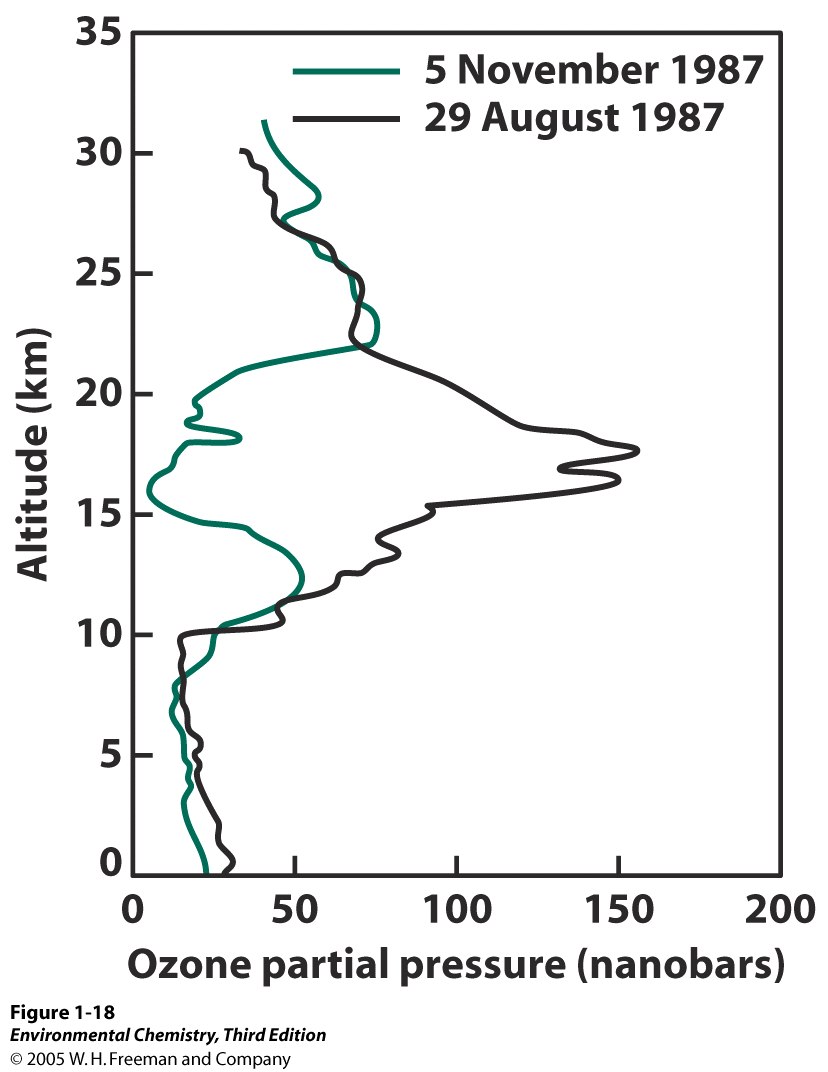 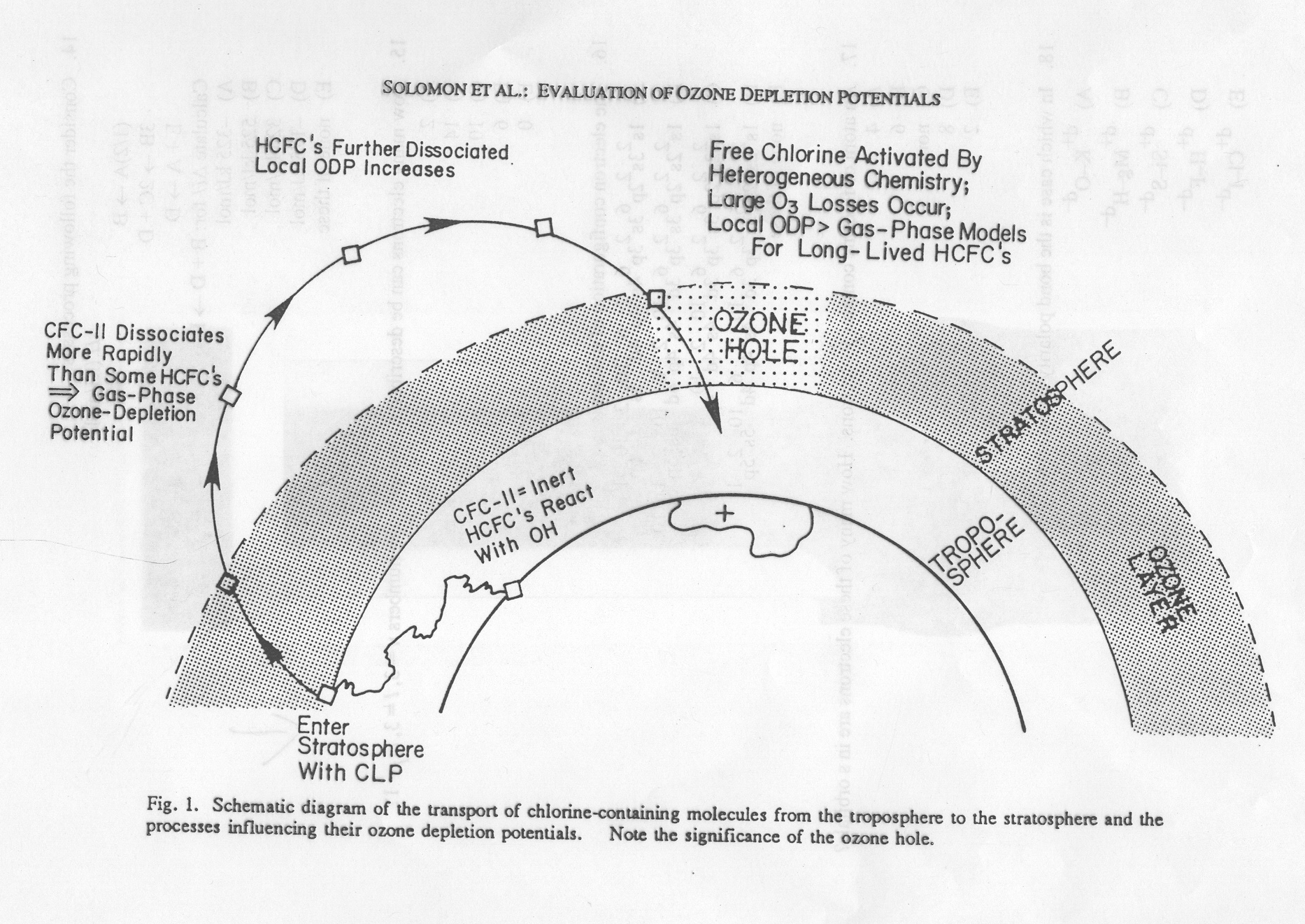 Polar Vortex
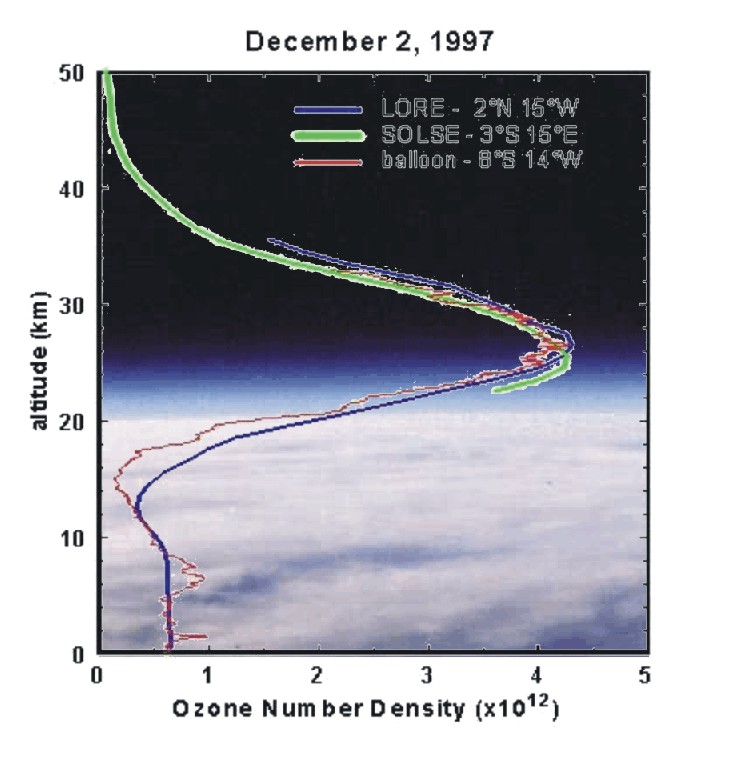 Antarctic Ozone Hole
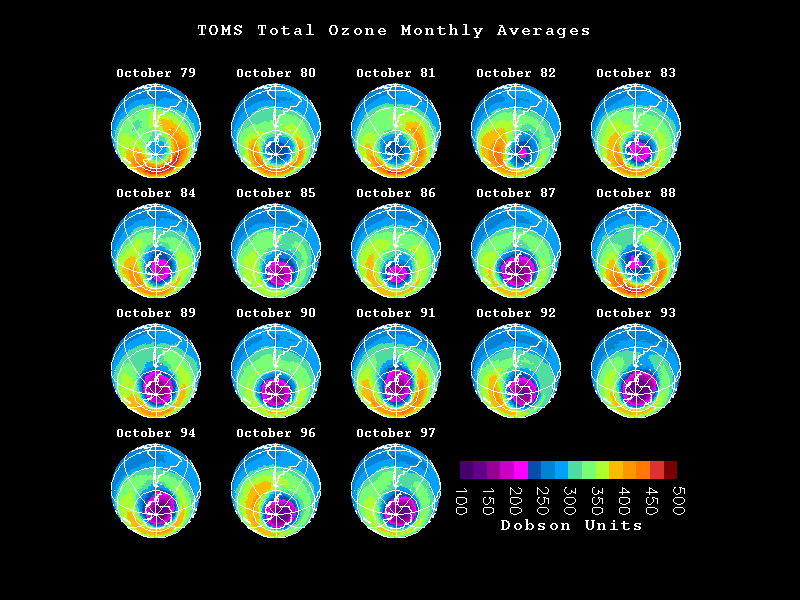 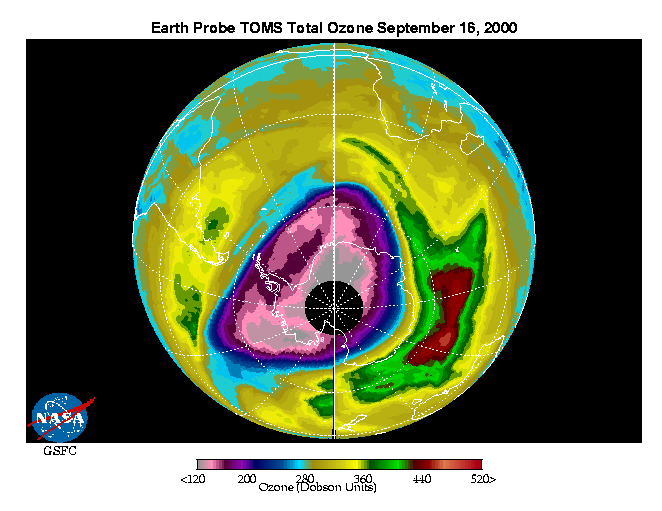 The Polar Vortex
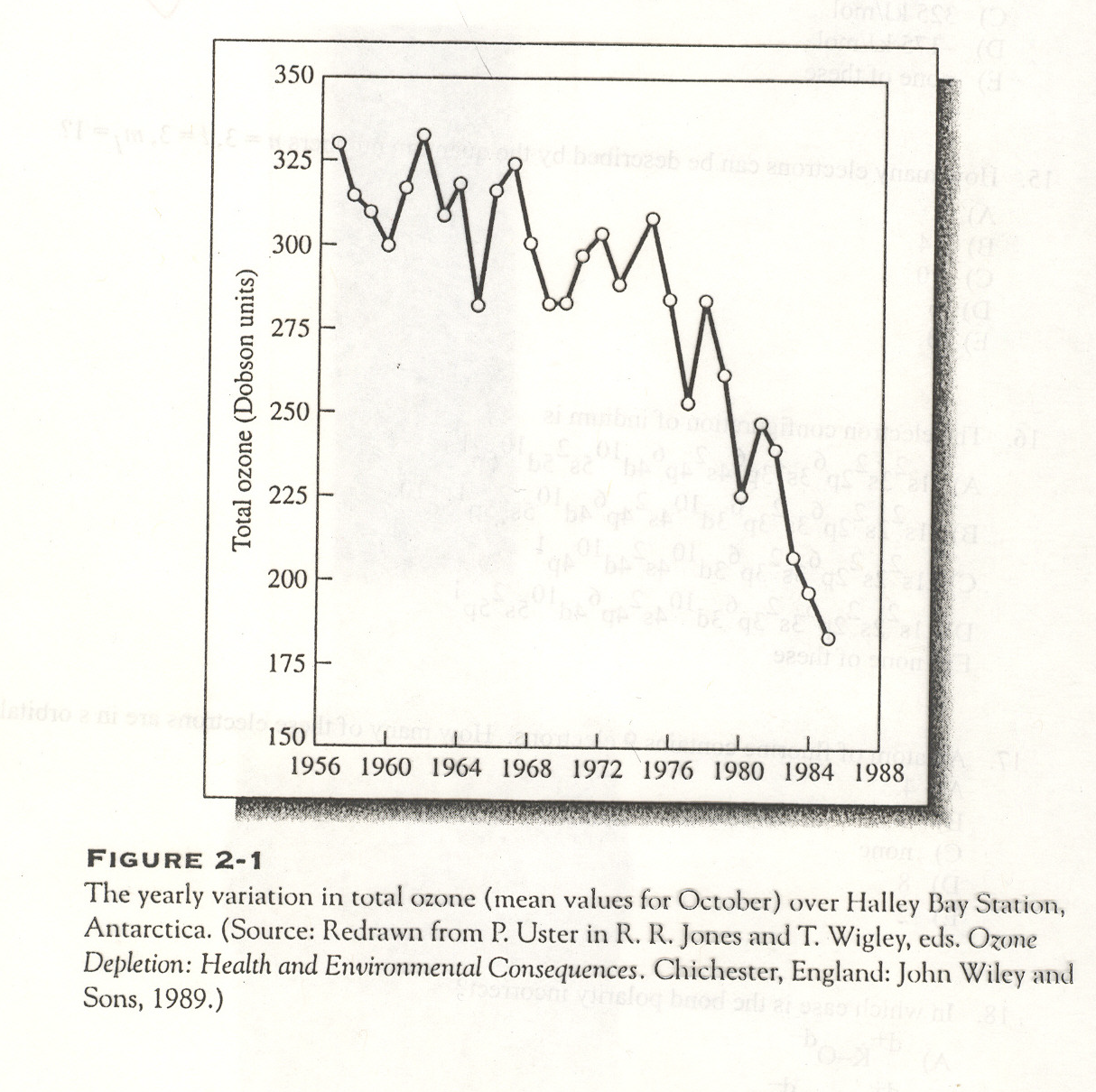 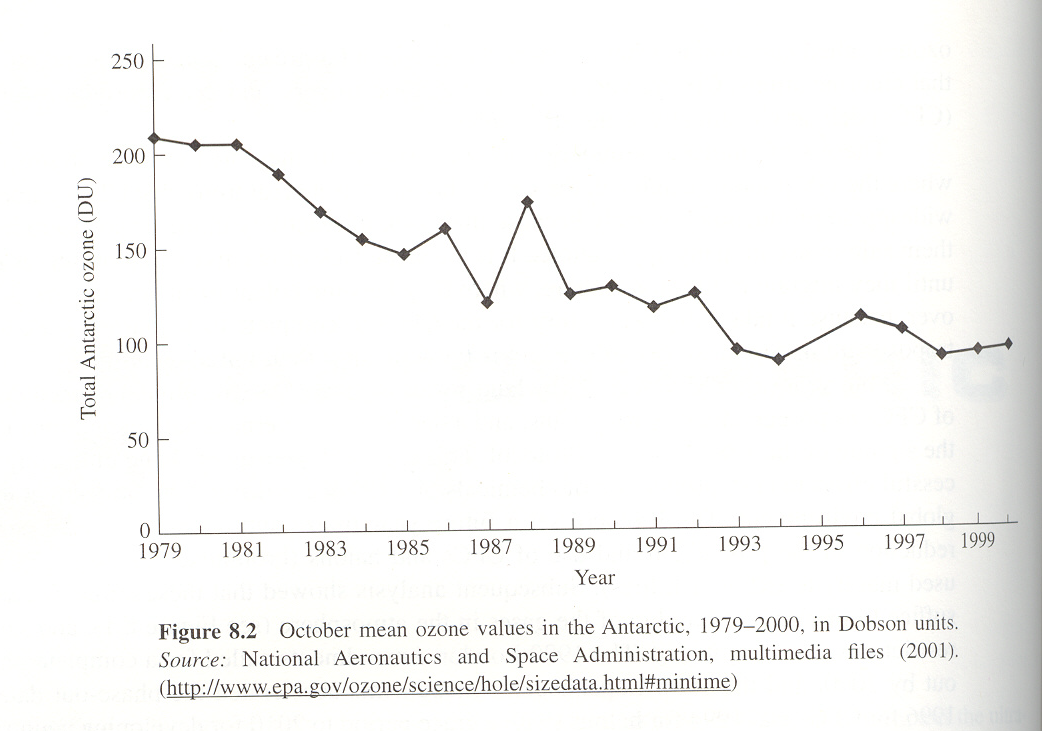 CHAPTER  02: Figure 2.1
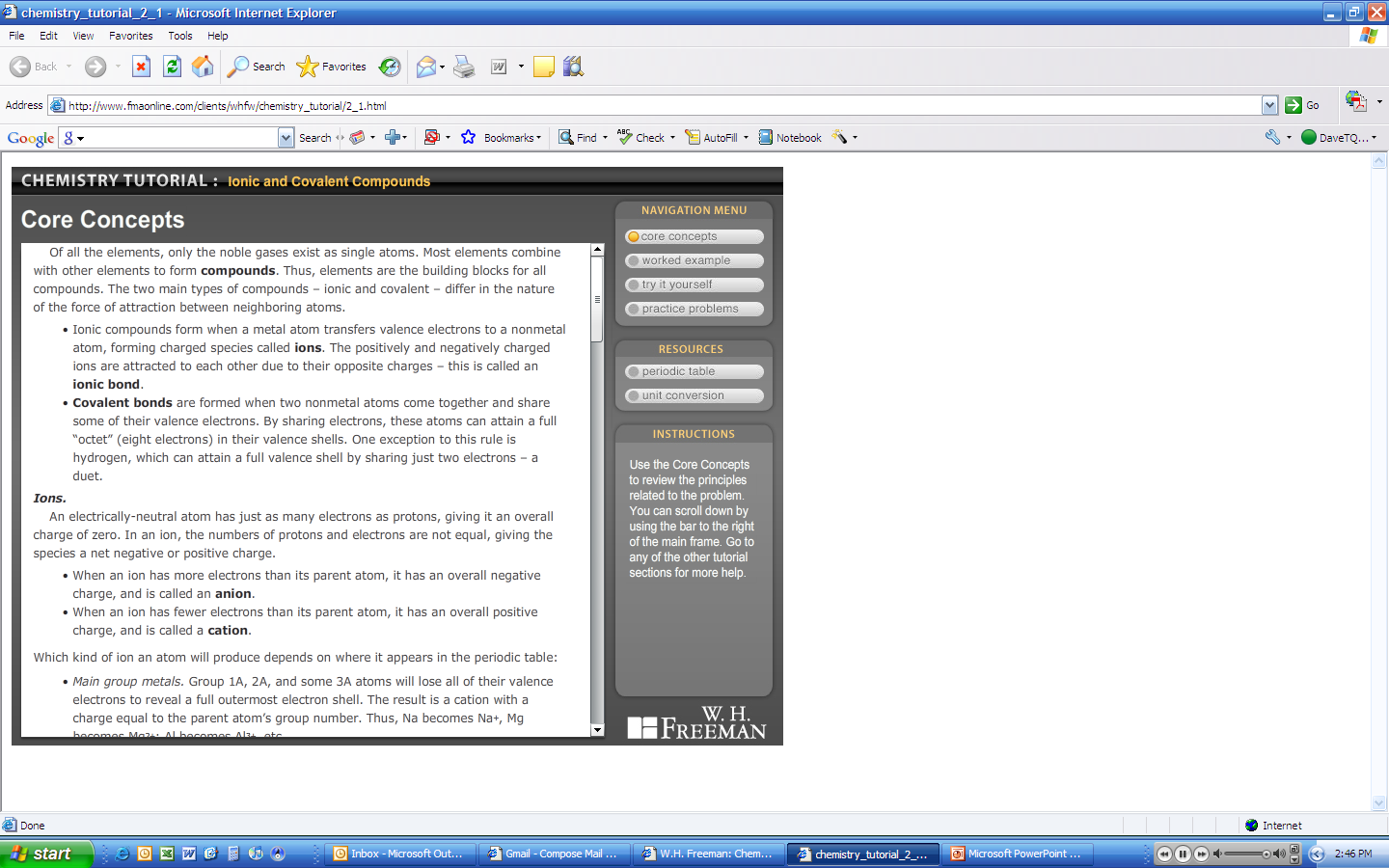 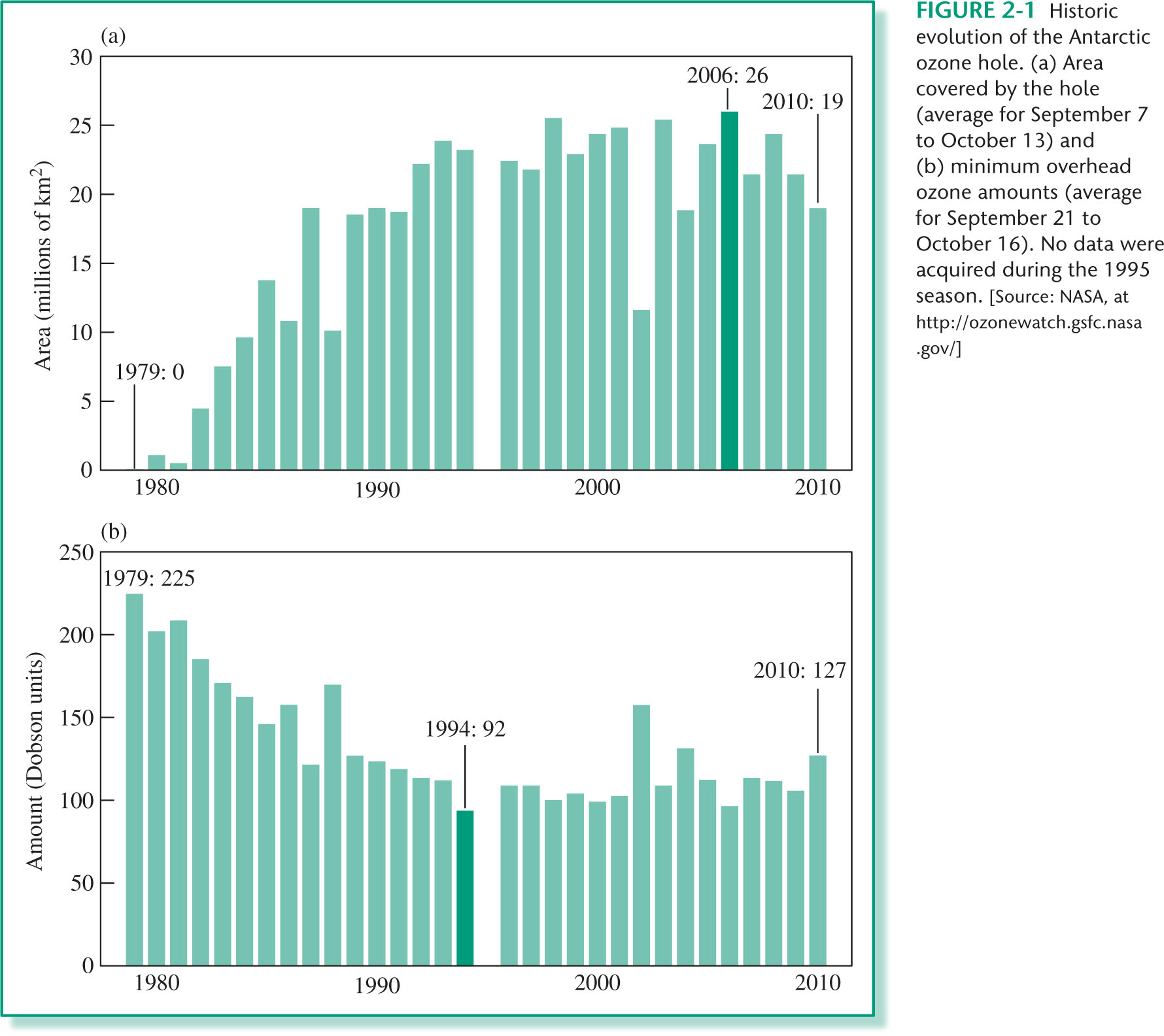 © 2012 W. H. Freeman & Co.
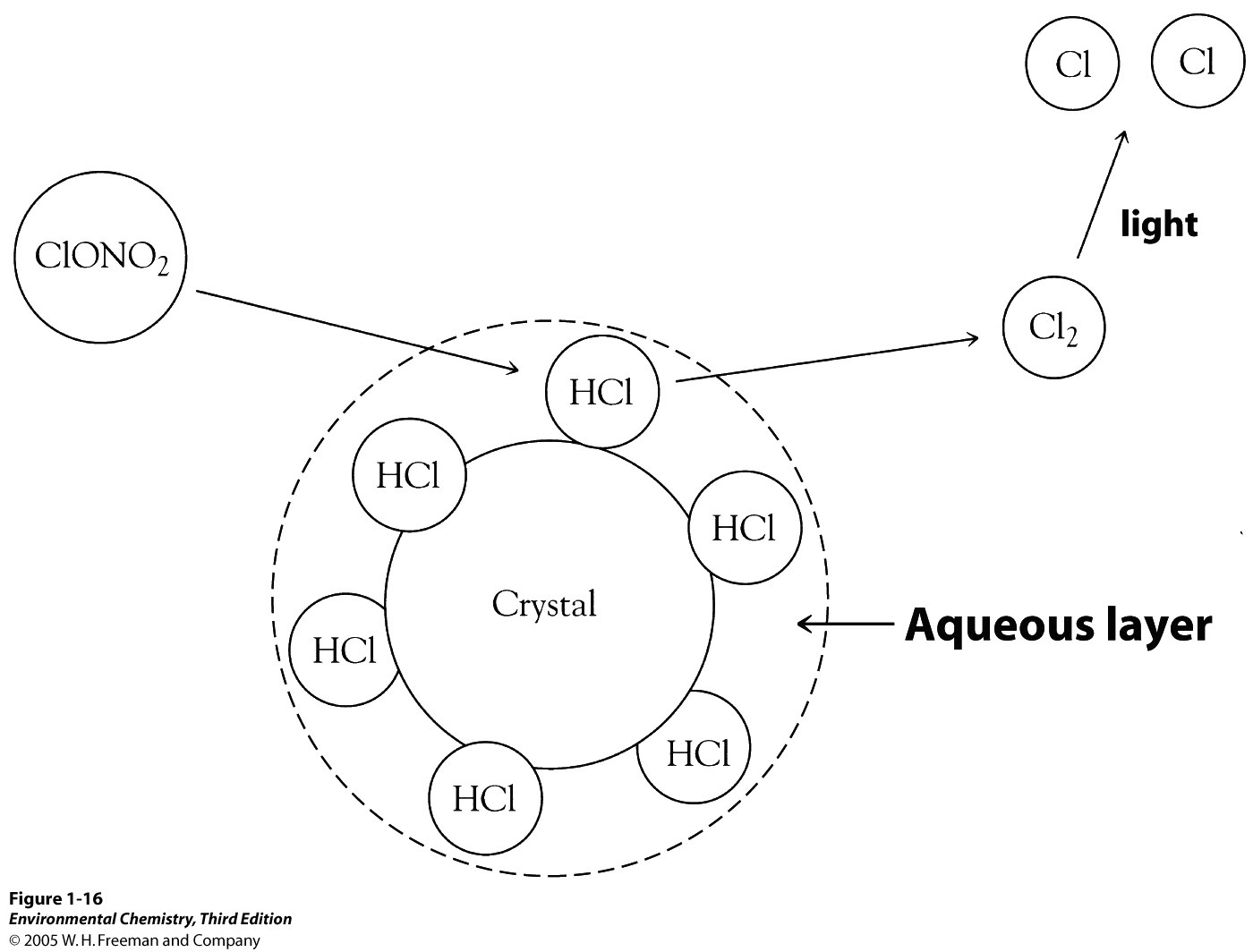 CHAPTER  02: Figure 2.7
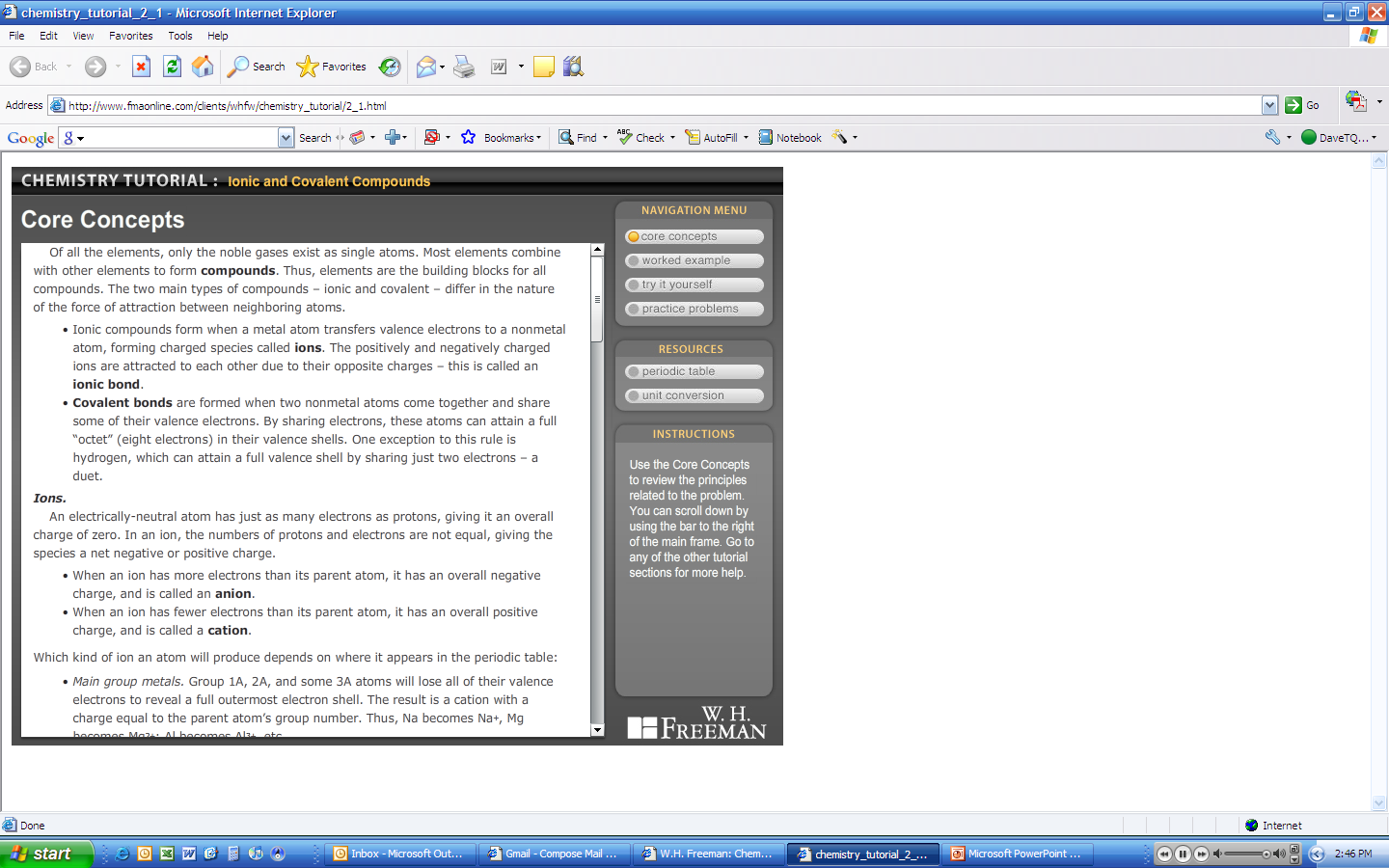 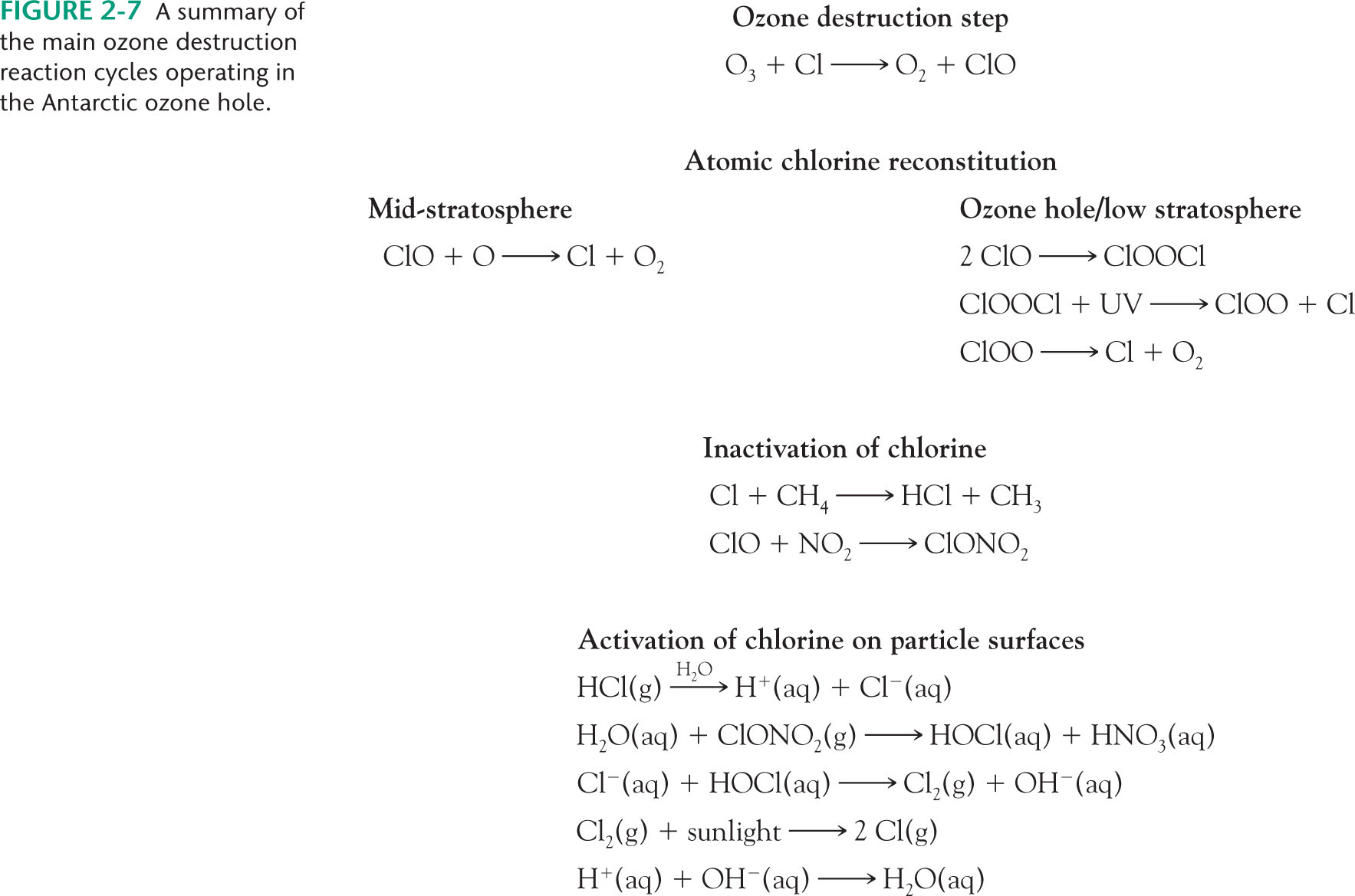 © 2012 W. H. Freeman & Co.
Time Dependence of Ozone Hole
Chlorine Chemistry in the Polar Stratosphere
Modeling of Stratospheric Chemistry
Modeling vs. Satellite Data
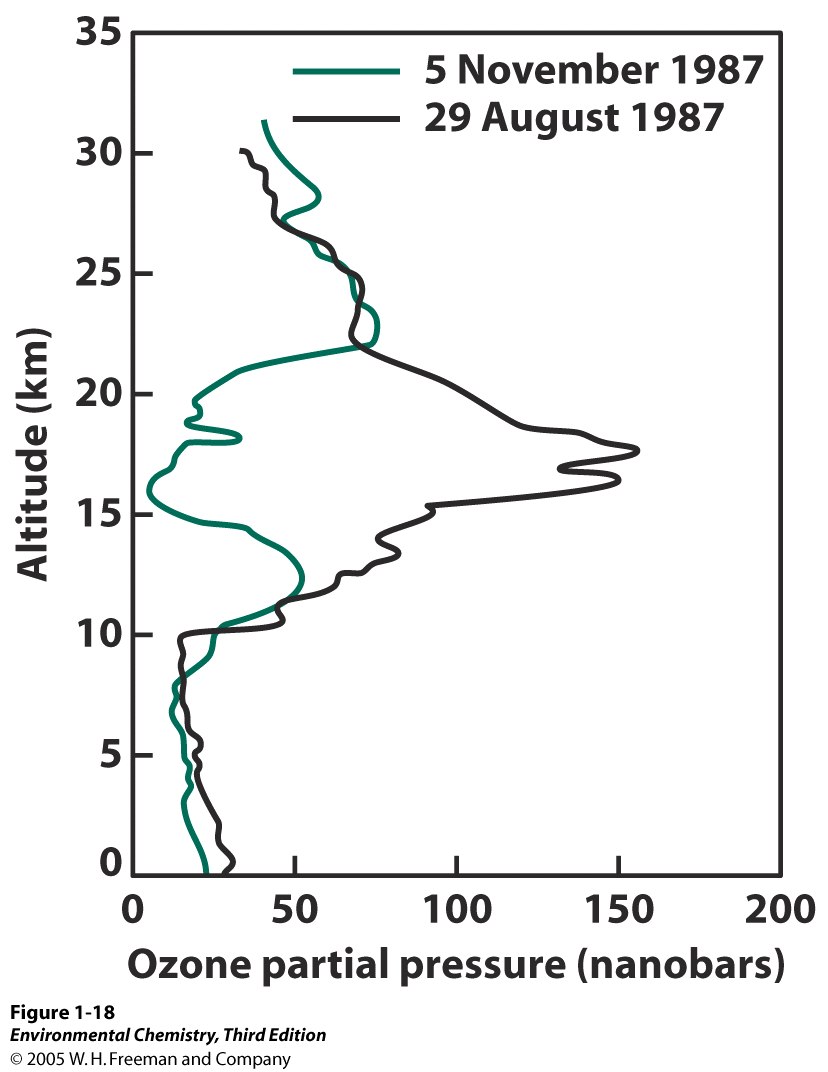 Dissipation of the Antarctic Ozone Hole
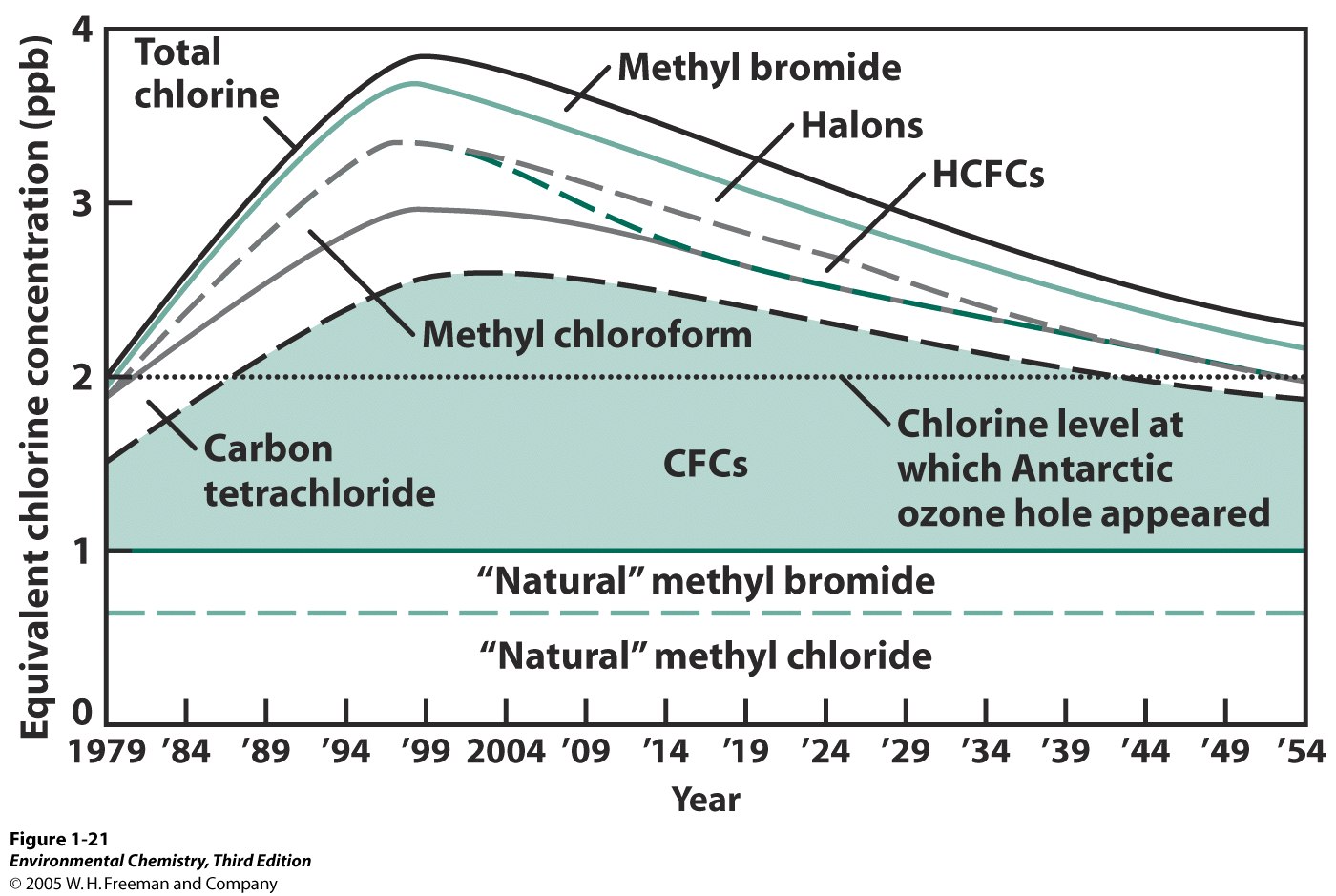 What are these compounds?
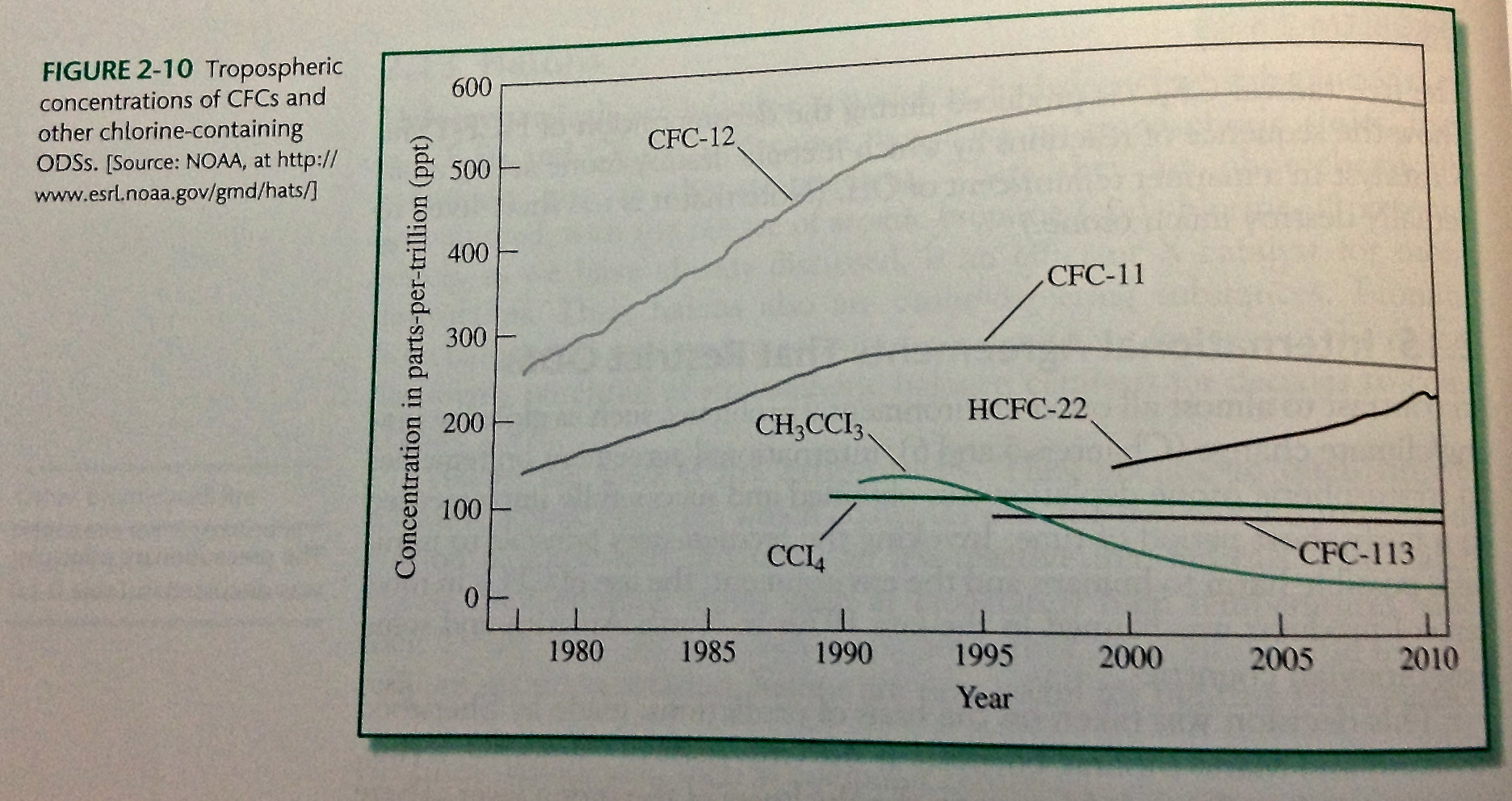 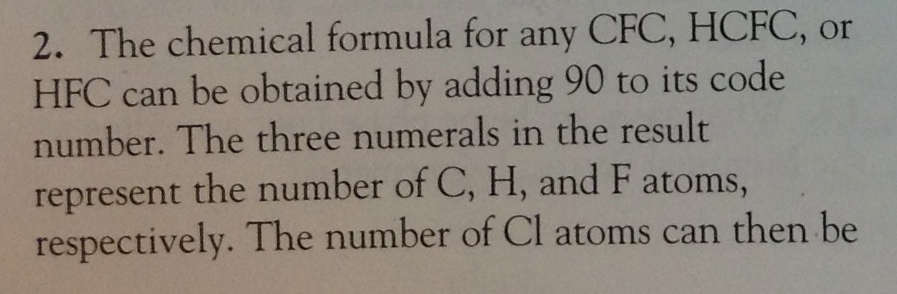 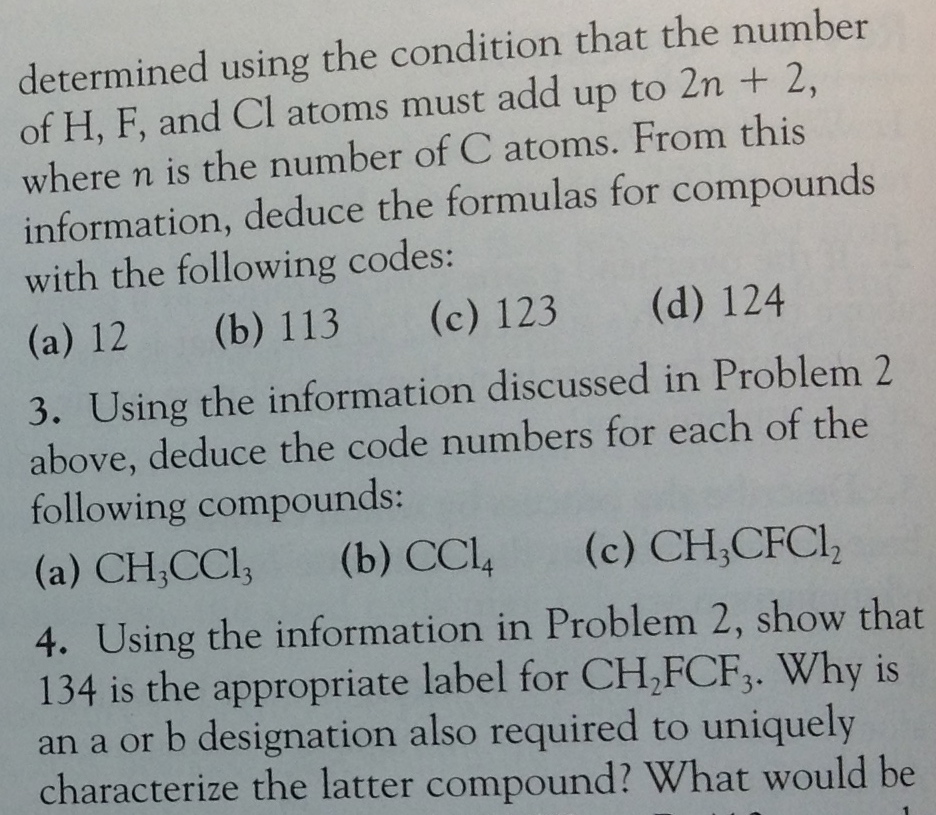 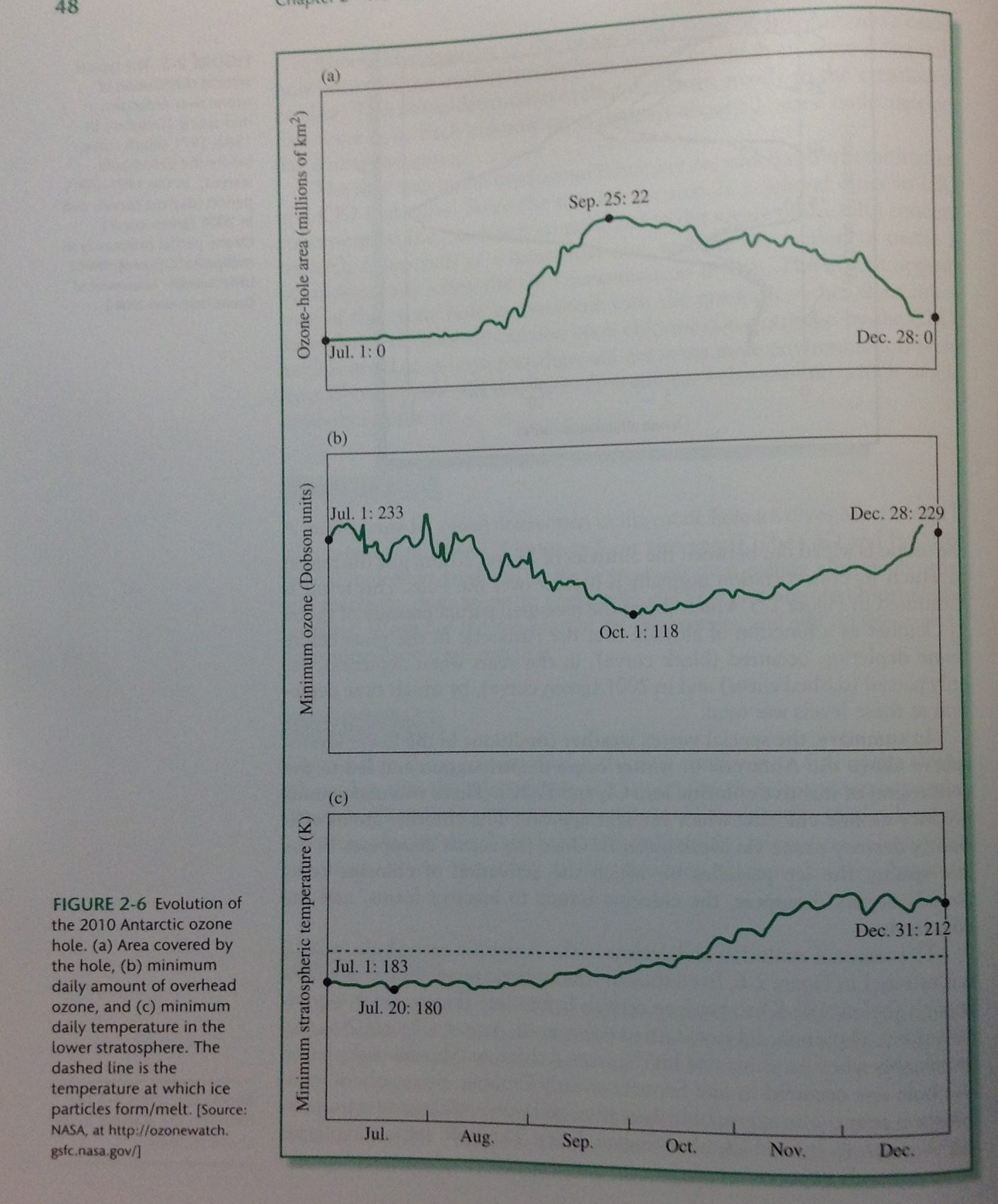 Annual changes in ozone distribution at the south pole.

How does temperature and season play a role?
CHAPTER  02: Figure 2.1
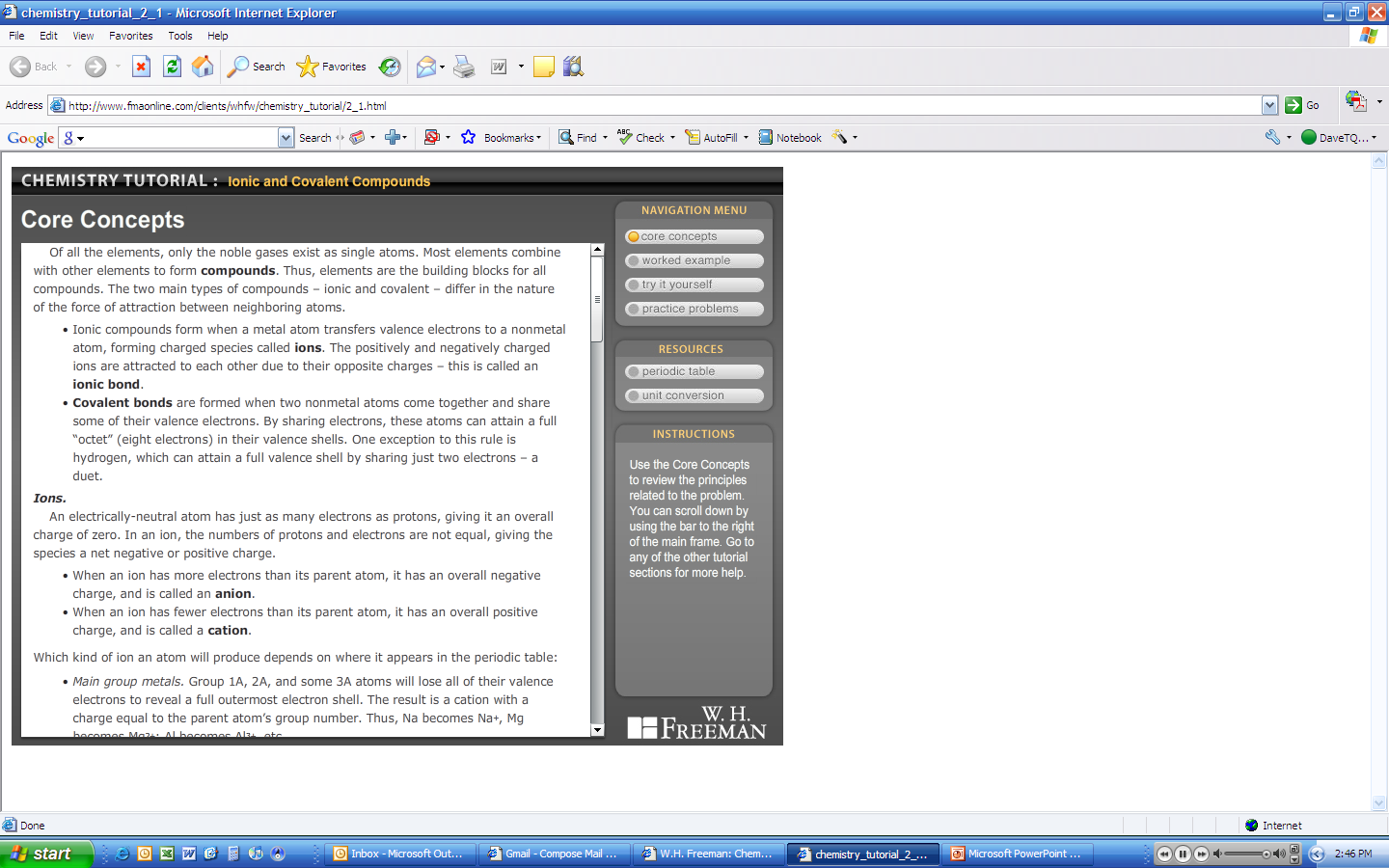 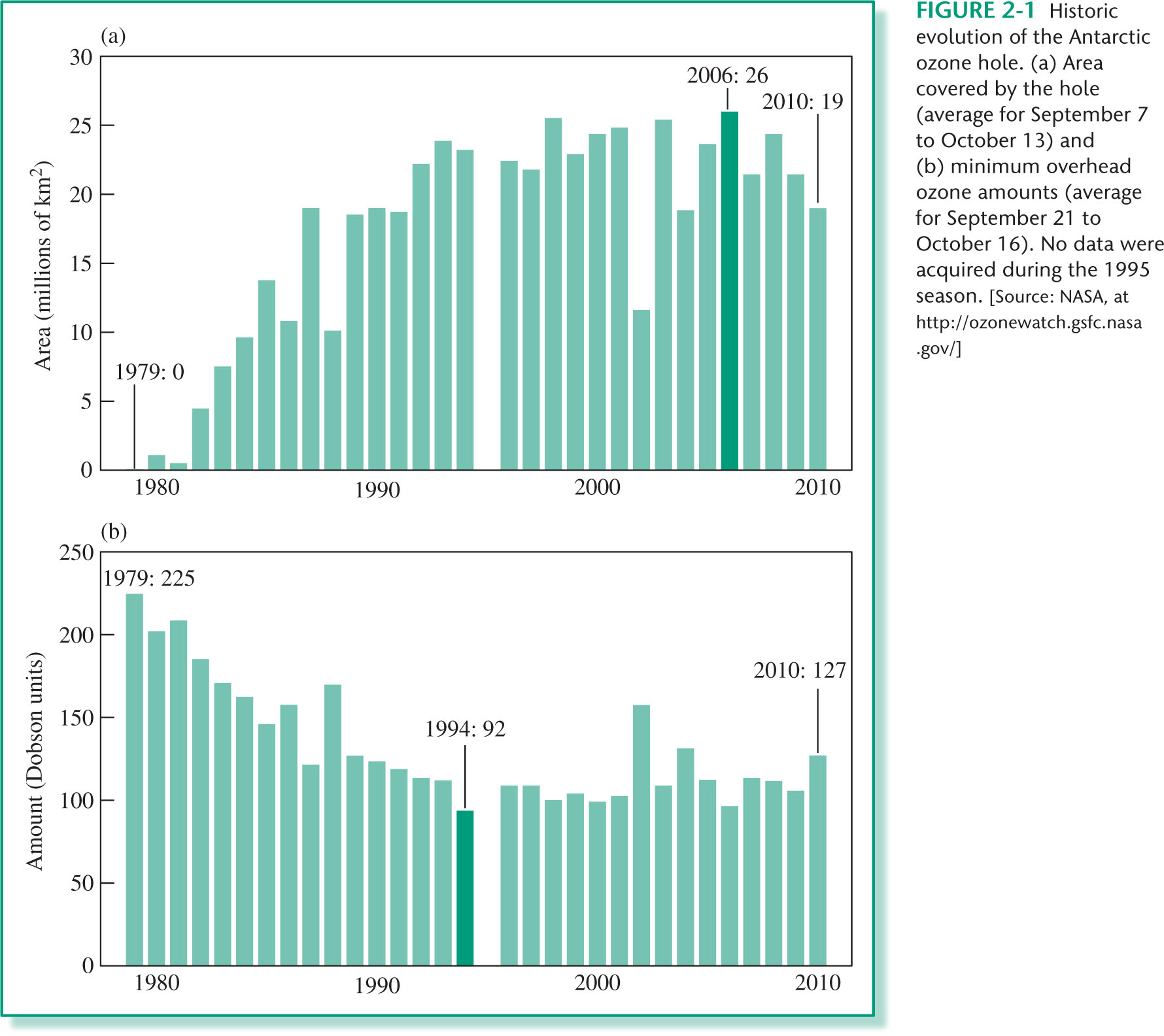 © 2012 W. H. Freeman & Co.
Antarctic Ozone Minimum thru 2002
Average Area of Ozone Hole thru 2002
Antarctic Ozone Minimum thru 2003
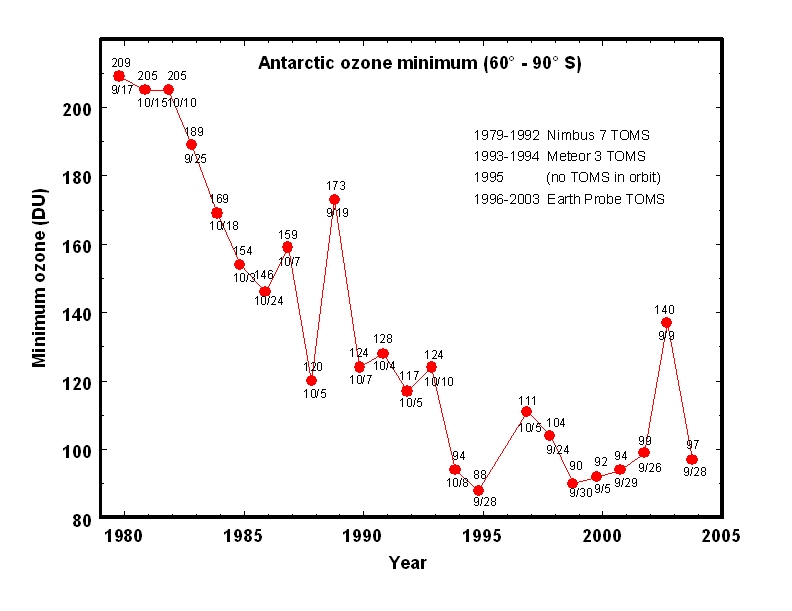 Average Area of Ozone Hole thru 2003
Northern Hemisphere
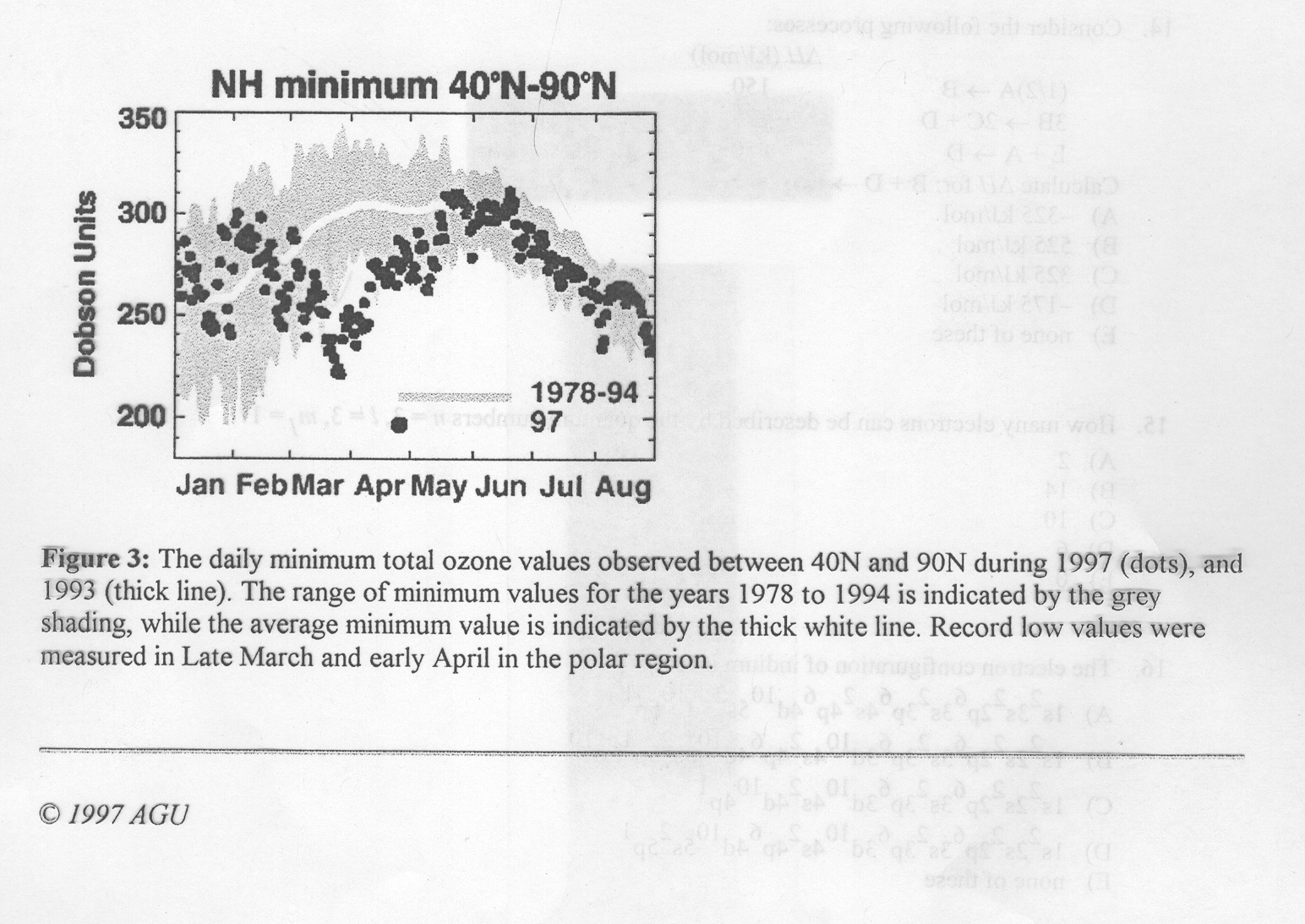 CHAPTER  02: Figure 2.8
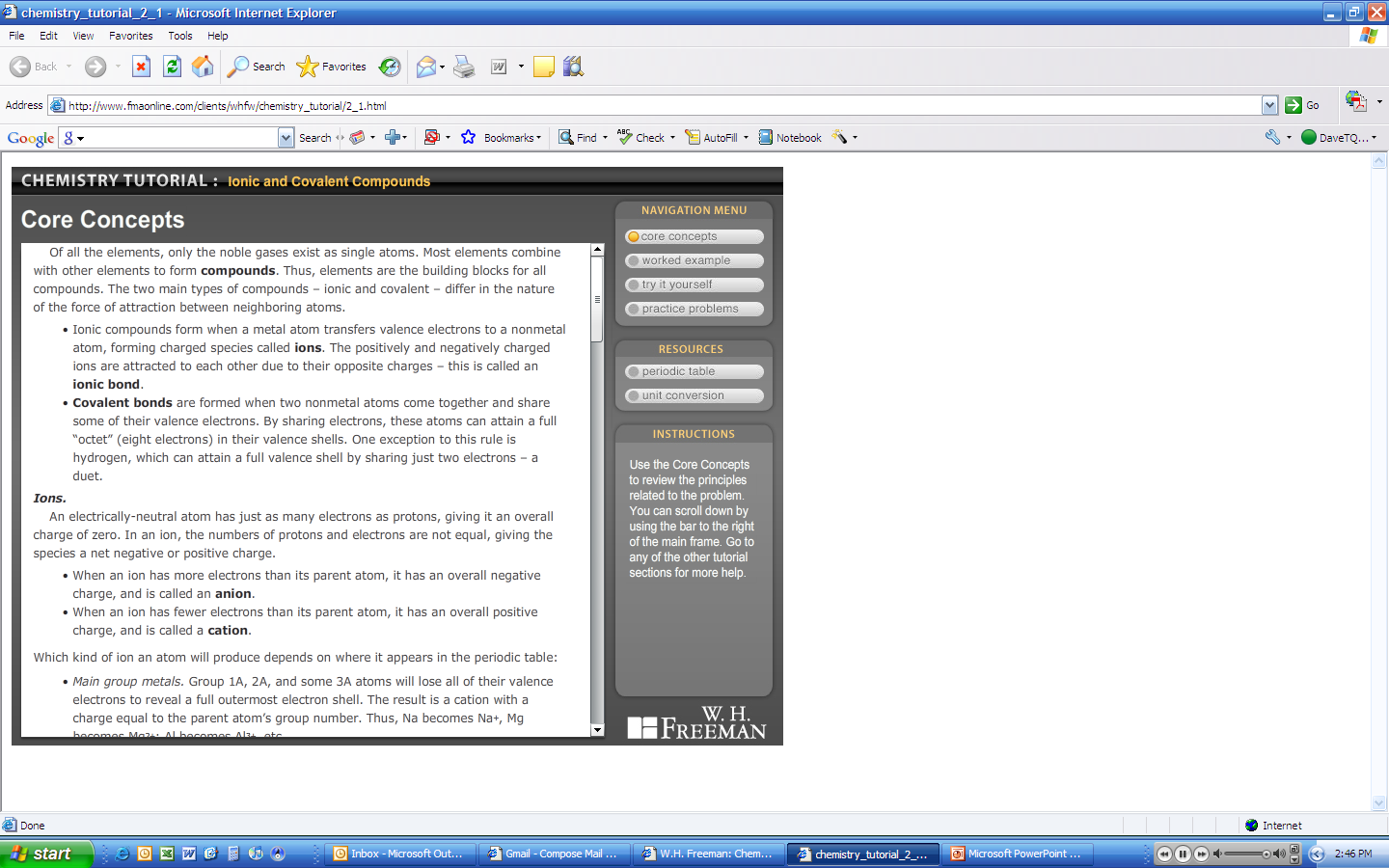 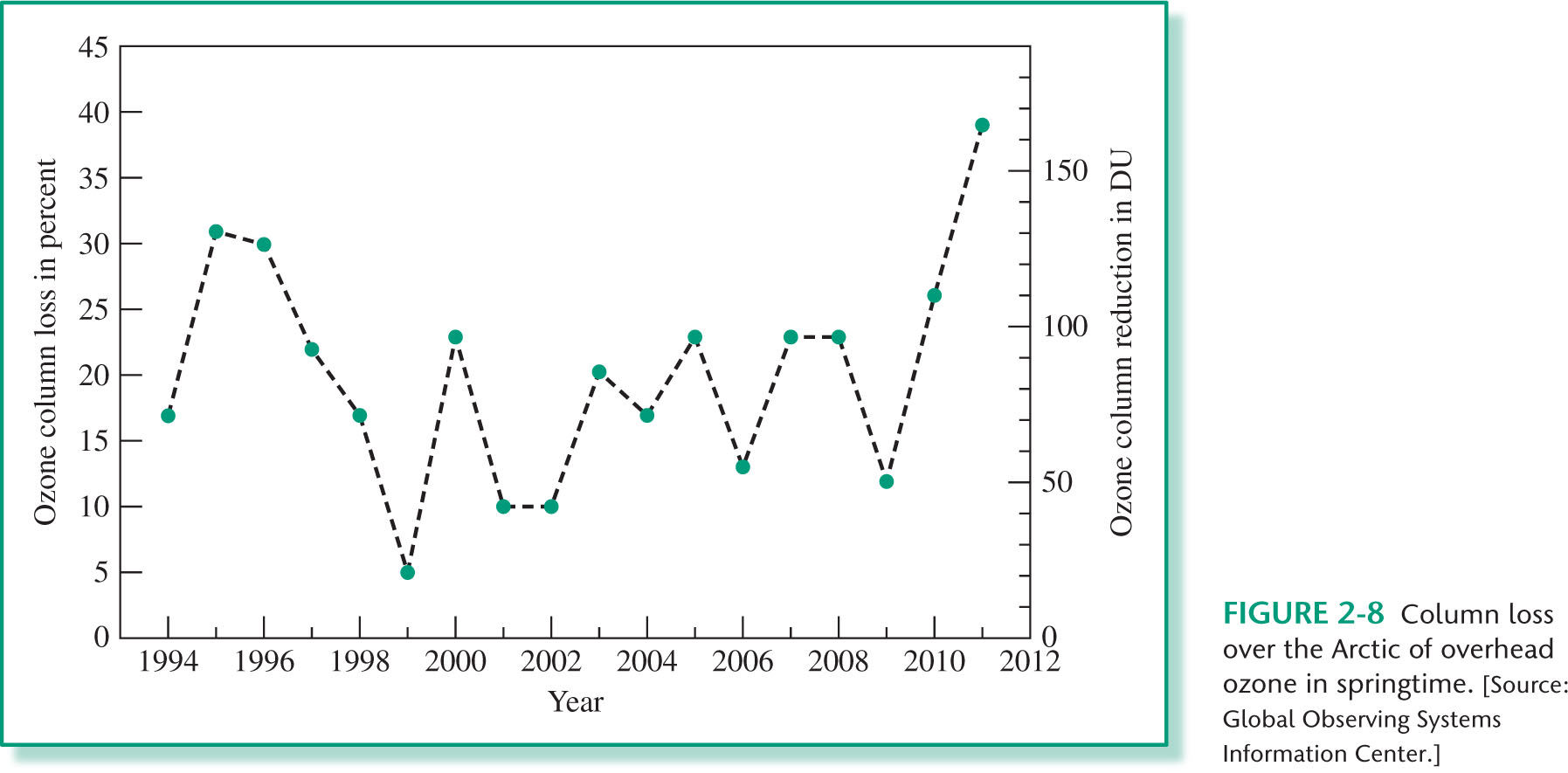 © 2012 W. H. Freeman & Co.
Total Average Global Ozone
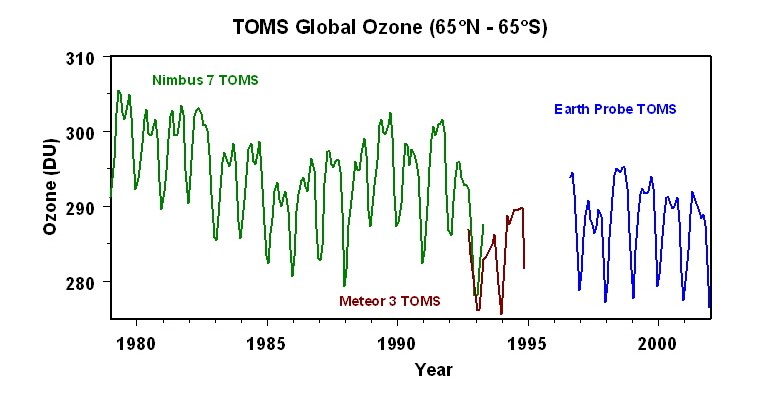 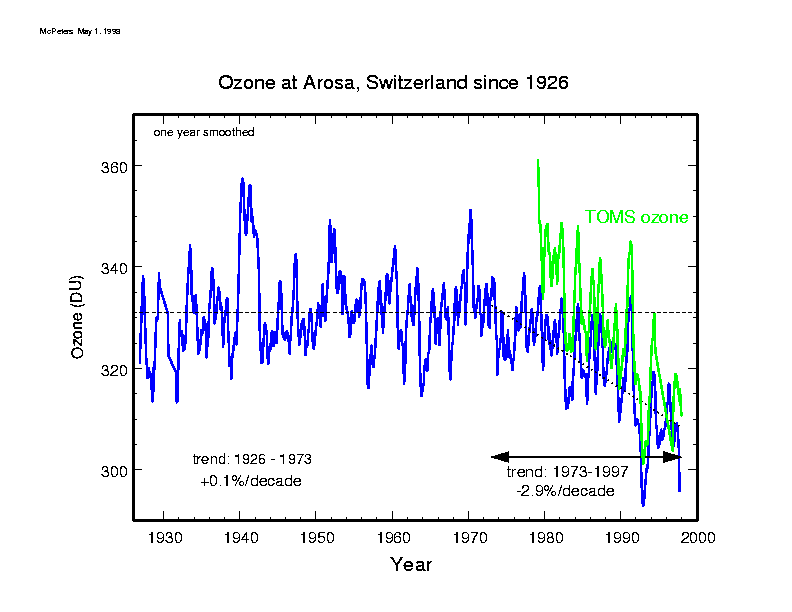 Effect of Increased Concentration of Greenhouse Gases on Stratospheric Temperature
END